Dimensionner un microréseau « en 3 clics » avec HOMER
Pierre Haessig, Nabil Sadou (IETR, AUT)
CentraleSupélec, Rennes, 21 juin 2019
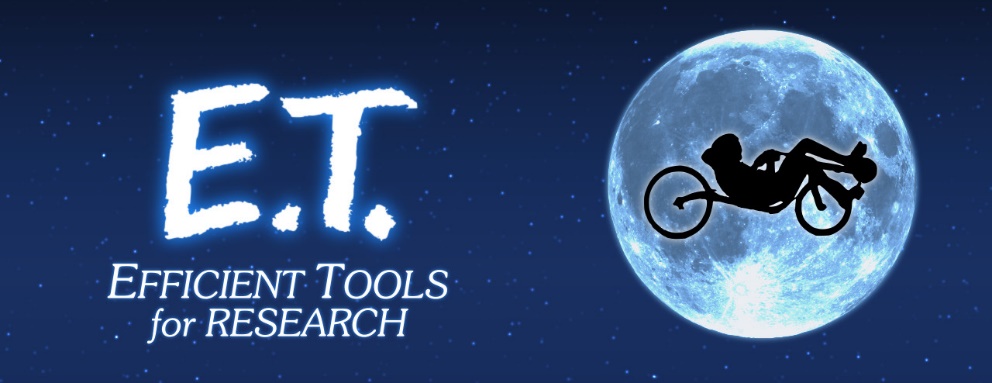 A seminar in the “AUT Efficient Tools Seminar” series
Plan
Définition du problème « dimensionner un microréseau »
Démonstration d’HOMER
Cas d’application : île d’Ouessant
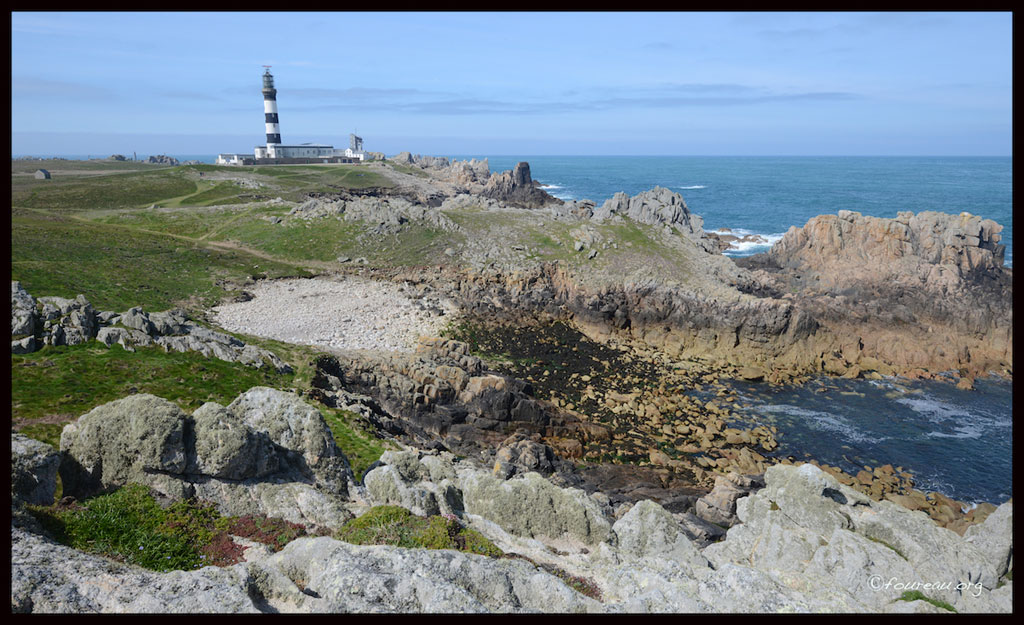 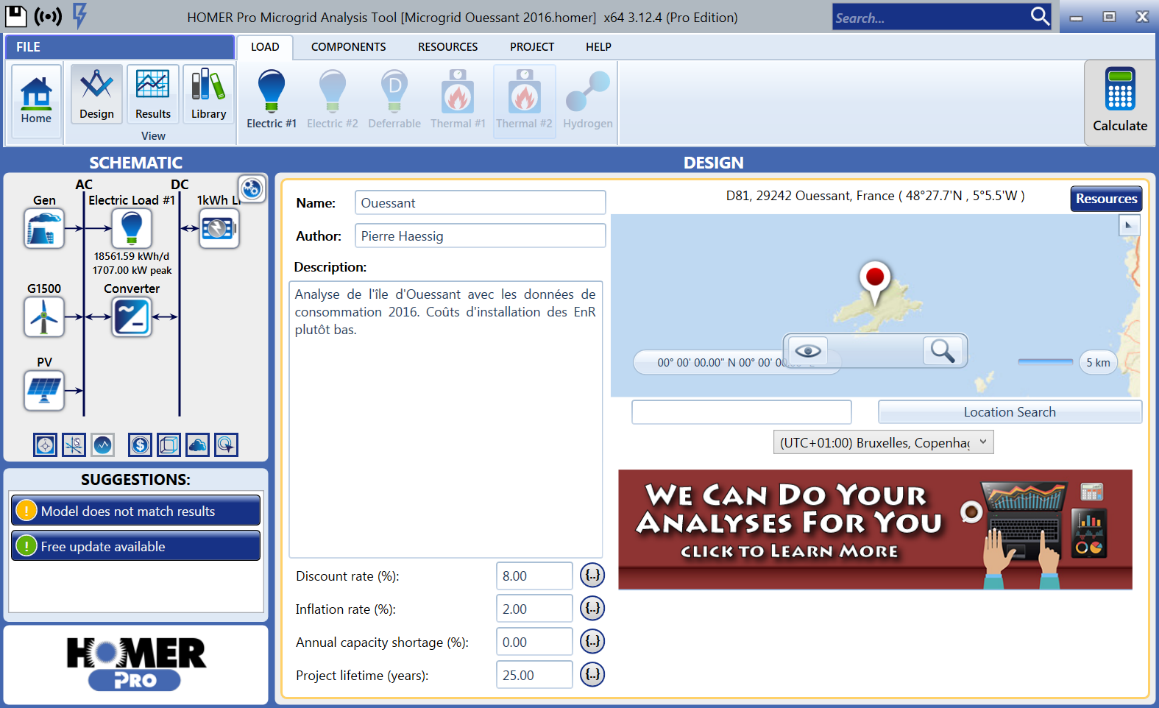 Ouessant vu par Jean-Christophe Foureau, www.ot-ouessant.fr
Juin 2019 - IETR AUT
2
Dimensionnement d'un micro-réseau - HOMER
Définition d’un micro-réseau
Un micro-réseau est un réseau, généralement multi-sources :
autonome
ou 
raccordé à un « grand réseau » 
qui se comporte comme un seul acteur du point de vue du réseau
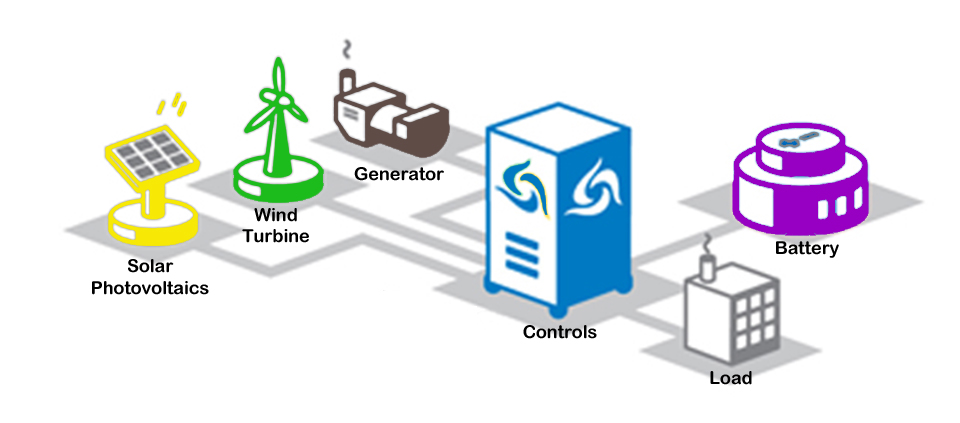 Juin 2019 - IETR AUT
3
Dimensionnement d'un micro-réseau - HOMER
Dimensionnement  d’un micro-réseau
?
?
?
?
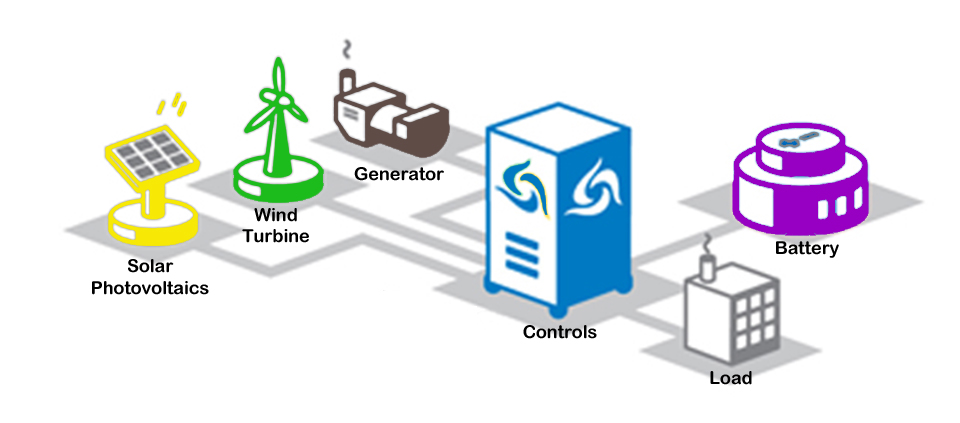 ?
Dimensionnement : « quels composants pour alimenter la charge ? »
Paramètres à dimensionner :
Taille des composants (capacité, puissance…) ?
Algorithme de dispatching ?
Juin 2019 - IETR AUT
4
Dimensionnement d'un micro-réseau - HOMER
Le problème de dimensionnement
Données d’entrée
Objectifs
Données météo
Données de consommation 
Paramètres techniques : rendements, durées de vie, facteurs de coûts,…
Minimiser le coût global
Maximiser la qualité de service
Minimiser l’impact environnemental
Difficultés
Horizon long (25 ans) vs pas de temps court (≤ 1h)
Nécessité d’une simulation temporelle itérative (dynamique)
Incertitudes sur les données d’entrée (court et long terme)
Juin 2019 - IETR AUT
5
Dimensionnement d'un micro-réseau - HOMER
Définition du dimensionnement optimal
Dimensionner le micro-réseau optimal 
=
Trouver le dimensionnement qui minimise un ou des objectifs en répondant à des contraintes
Juin 2019 - IETR AUT
6
Dimensionnement d'un micro-réseau - HOMER
Principe du dimensionnement
Optimisation itérative (approche boîte noire)
Critères de performance
à optimiser
Dimensionnement
à évaluer
Optimiseur
Données d’entrées
- Dimensionnement
  optimal
- Critères optimisés
Simulateur
7
Juin 2019 - IETR AUT
Dimensionnement d'un micro-réseau - HOMER
État de l’art : un problème réglé depuis longtemps ?
Outils de dimensionnement des micro-réseaux :(synonymes : systèmes isolés/hybrides)
HOMER Pro (“Hybrid Optimization of Multiple Energy Resources”)
Développé au NREL (~1995)
Commercialisé par HOMER Energy LLC (2009) www.homerenergy.com
Hybrid2 www.umass.edu/windenergy/research/topics/tools/software/hybrid2 
University of Massachusetts Amherst (~1990 – 2006)W. Stein, J. F. Manwell, J. G. McGowan and W. Q. Jeffries, “Further developments with the University of Massachusetts wind/diesel system simulator”, Proceedings of AWEA Windpower 90 (1990)
développement abandonné
Thèse O. Gergaud (Système PV-éolien-stockage) à l’ENS Rennes, 2002
… ?
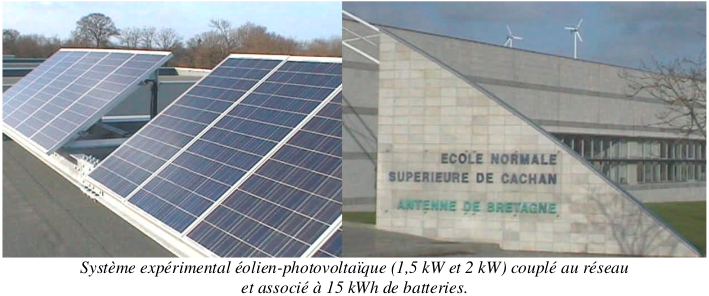 Juin 2019 - IETR AUT
8
Dimensionnement d'un micro-réseau - HOMER
Le logiciel HOMER
3 fonctionnalités
Simulateur

Simulation sur un an,extrapolée sur 25 ans

Résultats :
Énergétiques
Économiques
Analyse de sensibilité

Simuler en faisant varier un paramètre 
     (ex : prix du fuel)
Optimiseur (2016)

Boîte noire non documentée
Juin 2019 - IETR AUT
9
Dimensionnement d'un micro-réseau - HOMER
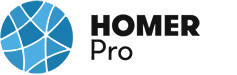 Démo HOMER Pro
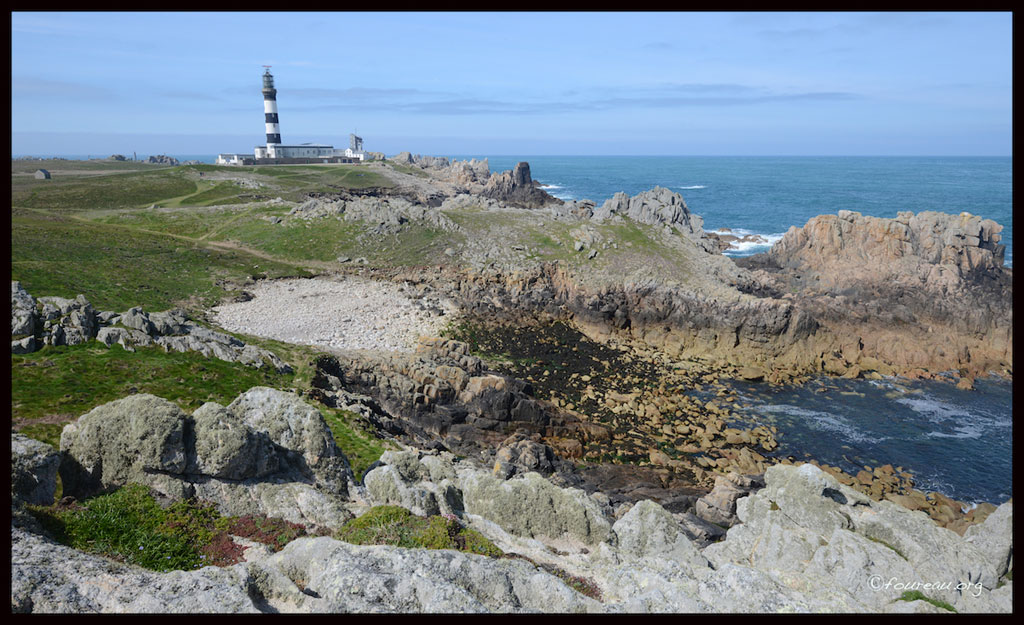 sur le cas de l’île d’Ouessant
Ouessant vu par Jean-Christophe Foureau, www.ot-ouessant.fr
Juin 2019 - IETR AUT
Dimensionnement d'un micro-réseau - HOMER
10
Cas d’étude : micro-réseau Ouessant
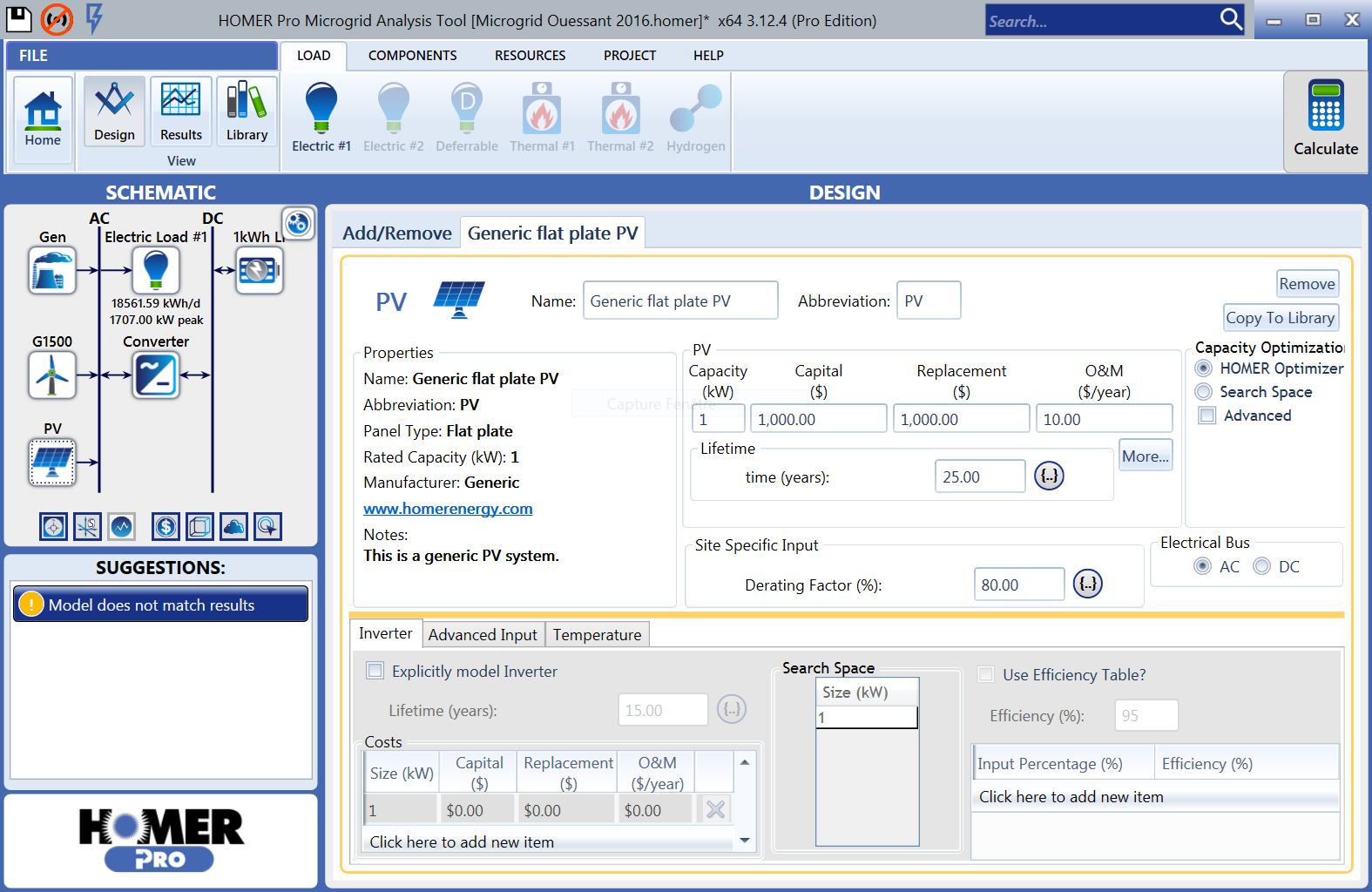 Composants :
Productions renouvelables : Éolien, PV
Production thermique : Générateur Diesel
Stockage : Batterie

et bien sûr la Charge, supposée non déplaçable
Architecture
du micro-réseau
sous HOMER
Juin 2019 - IETR AUT
11
Dimensionnement d'un micro-réseau - HOMER
L’île d’Ouessant : consommation
Ballons d’eau chaude sanitaire ?
Consommation électricité annuelle : 6 500 MWh (842 hab.)
→ moyenne : 750 kW, max : 2000 kW
Juin 2019 - IETR AUT
12
Dimensionnement d'un micro-réseau - HOMER
L’île d’Ouessant : ressources renouvelables
Potentiel : solaire honorable, éolien très bon
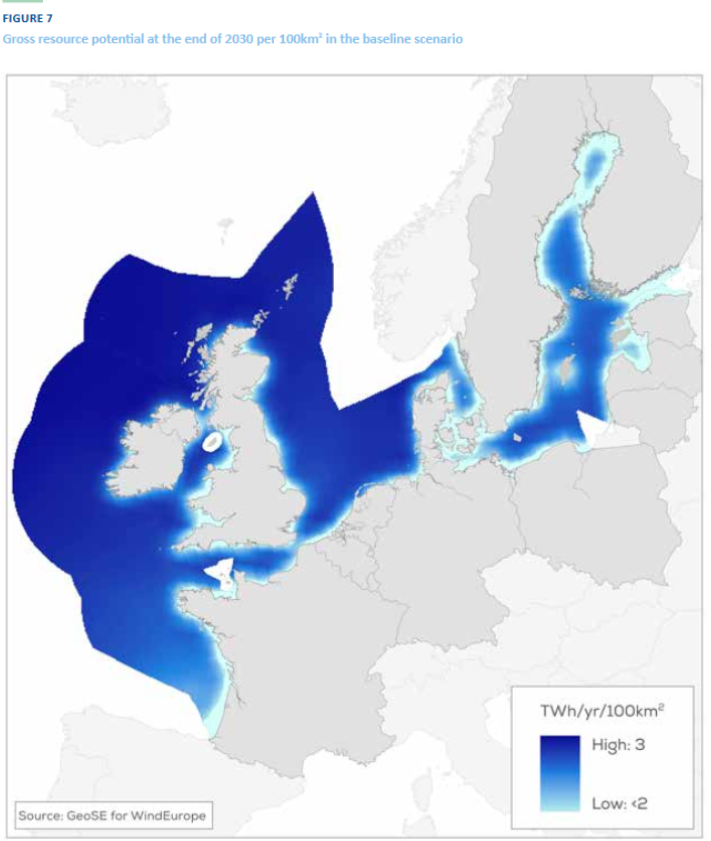 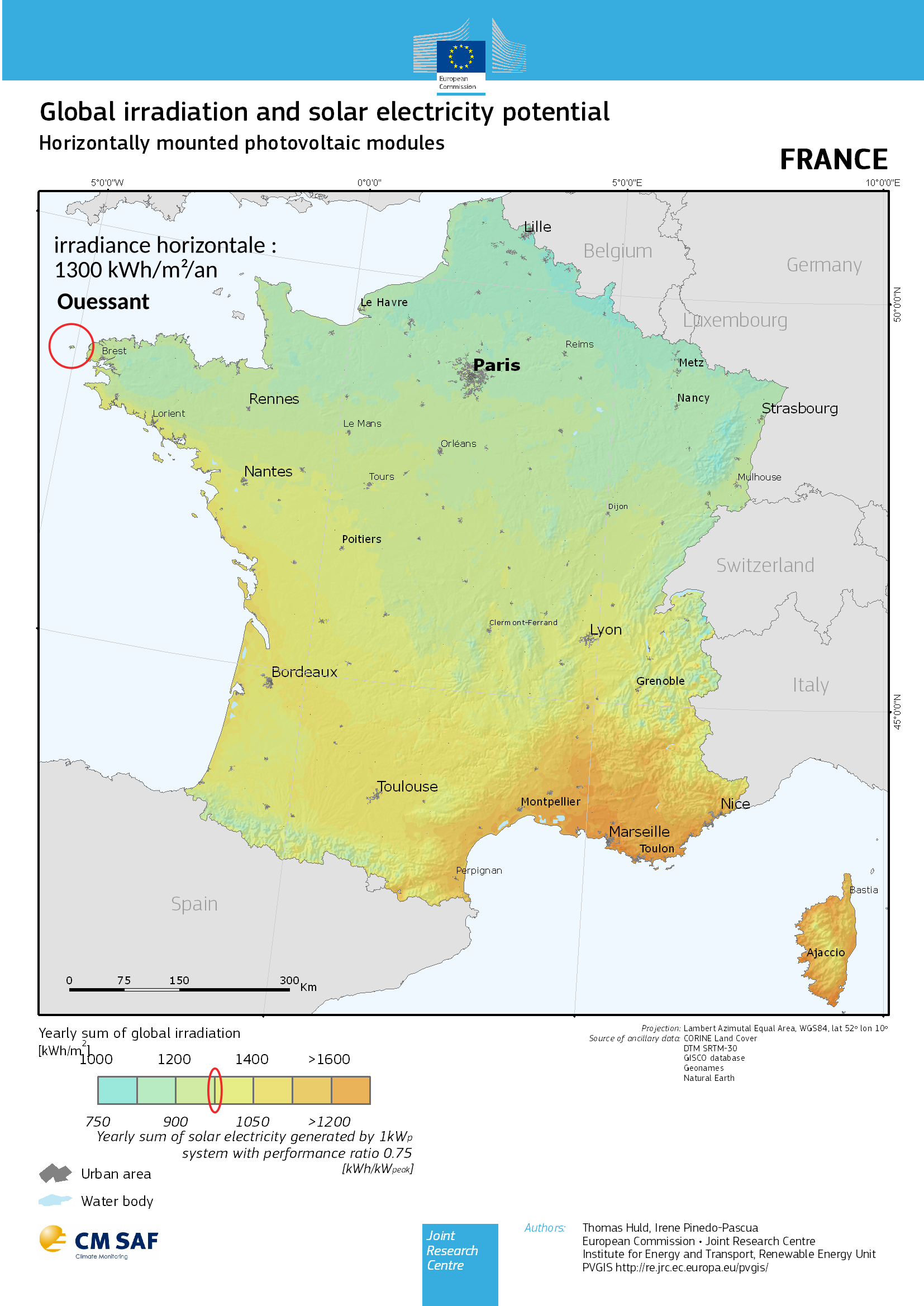 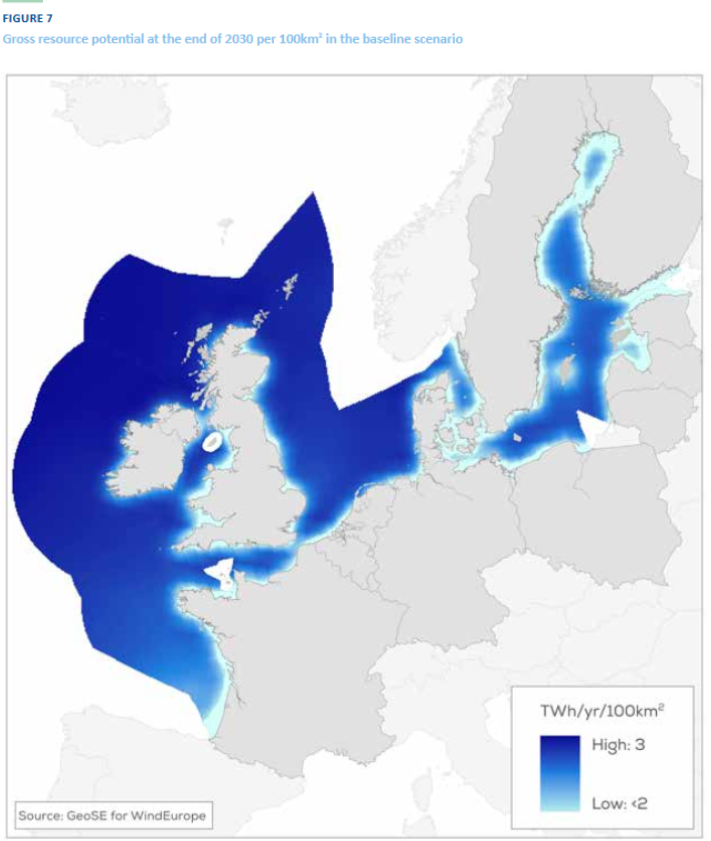 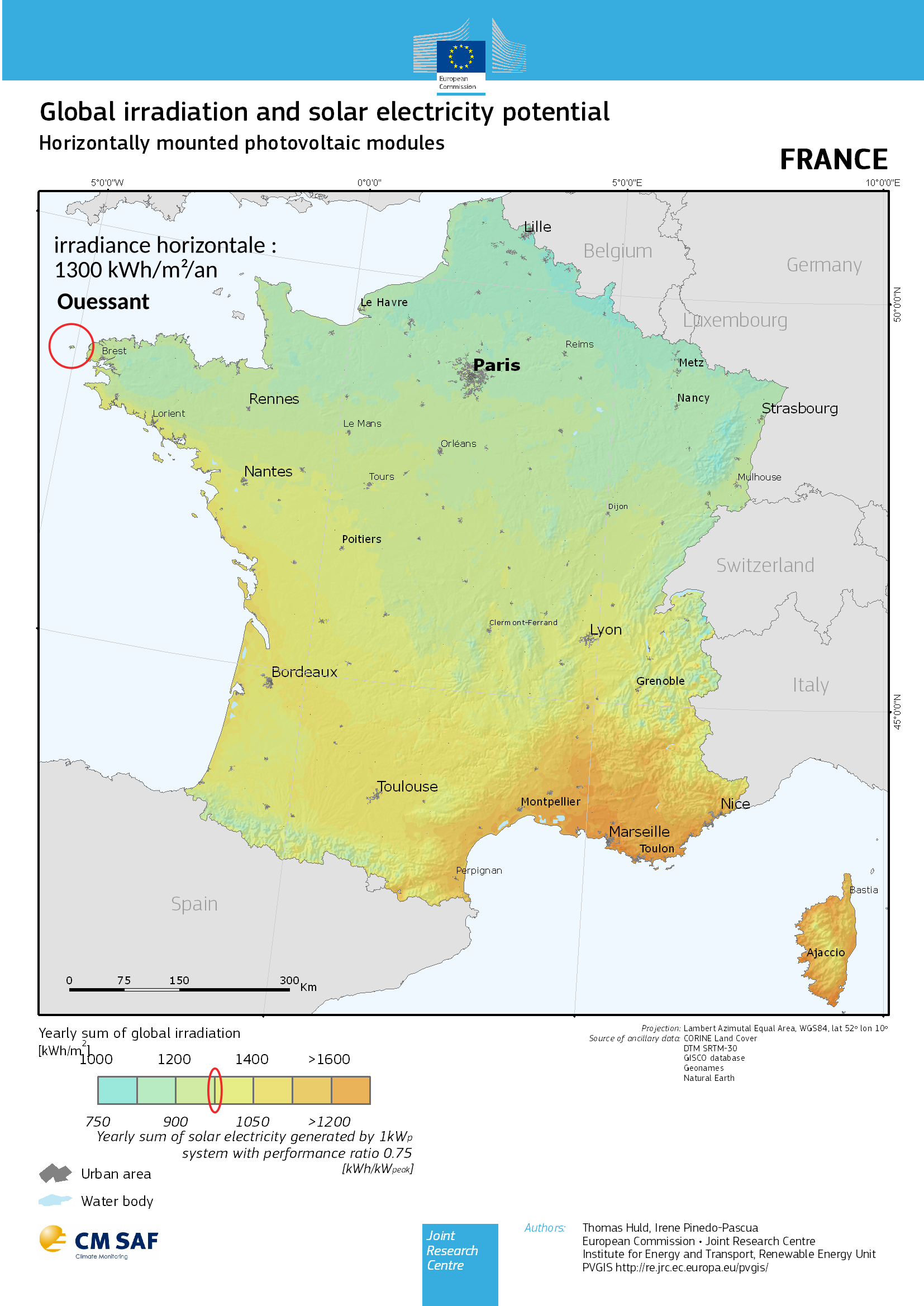 PVGIS solar resource maps:  re.jrc.ec.europa.eu/pvgis.html
Wind Europe 2017 “Unleashing Europe’s offshore wind potential”, Figure 7
Juin 2019 - IETR AUT
13
Dimensionnement d'un micro-réseau - HOMER
Plan de la démo
Conception du micro-réseau (définition des composants)
Réglage des paramètres (coûts, durées de vie…)
Données d’entrées : météo, consommation (base HOMER ou fichier)
Optimisation
Définition du critère économique et des contraintes techniques(taux d’actualisation, délestage, taux d’EnR)
Variables continues ou discrètes (choix dans un catalogue)
Analyse des résultats
Graphiques variés : Cost summary, Cash Flows, Electrical (mix), …
Analyse de sensibilité
Effet du prix du carburant Diesel
Juin 2019 - IETR AUT
14
Dimensionnement d'un micro-réseau - HOMER
HOMER : Composants du micro-réseau
Palette des composants
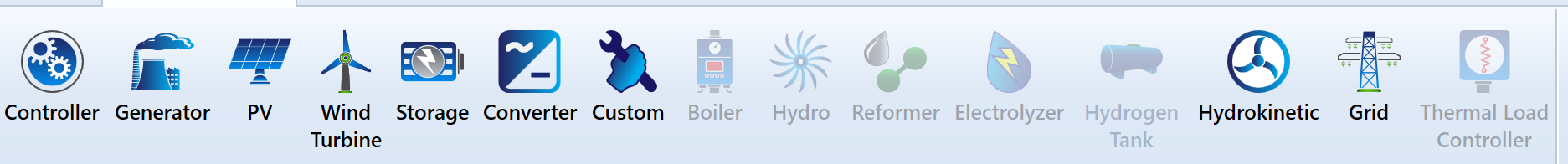 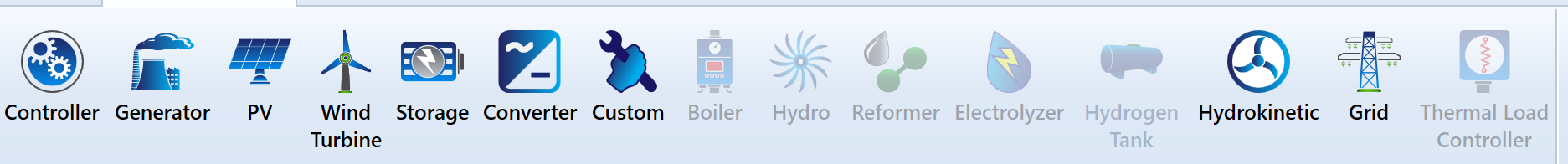 …
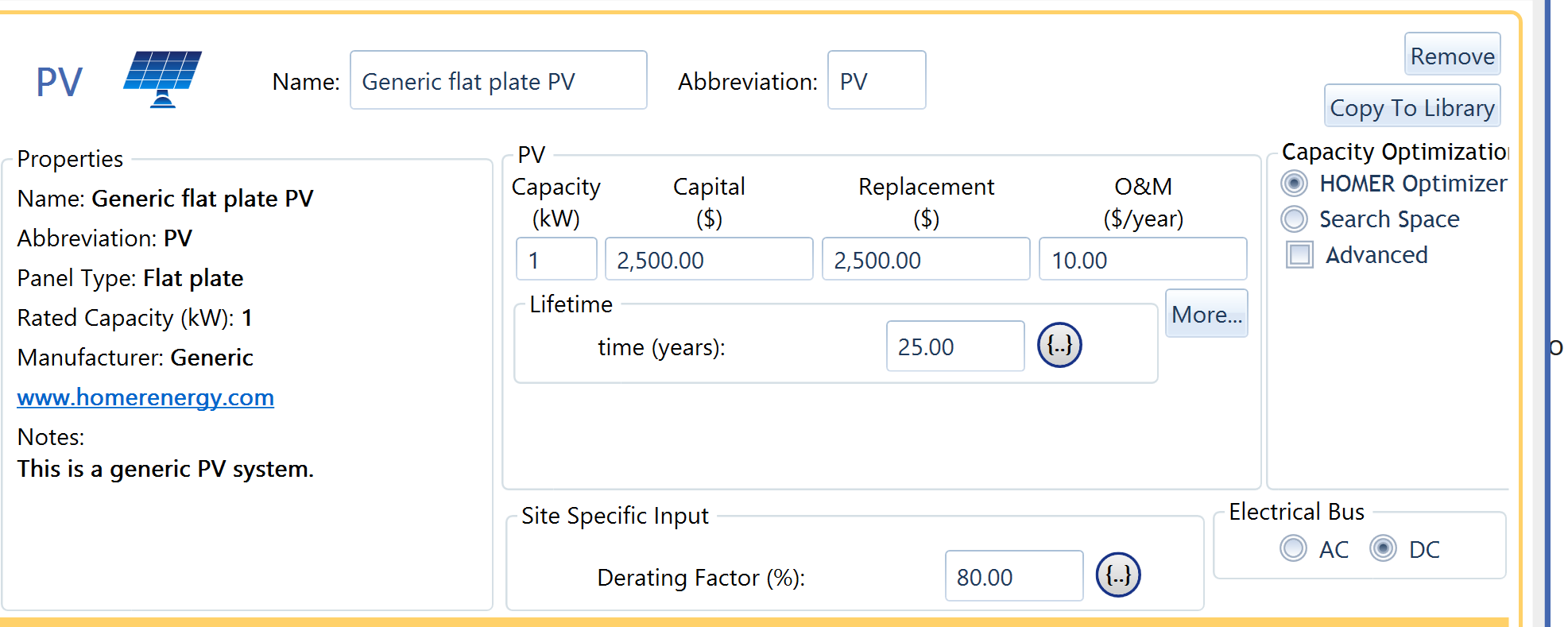 Réglages des paramètres
composant
Juin 2019 - IETR AUT
15
Dimensionnement d'un micro-réseau - HOMER
Hypothèse principales coûts et durée de vie
Un peu d’avance sur les soldes ?
et carburant Diesel : 1 €/litre  → coût marginal générateur :  0,264 €/kWh

NB : marché de gros 0,050 €/kWh (moyenne France 2018)
Juin 2019 - IETR AUT
16
Dimensionnement d'un micro-réseau - HOMER
Durée du calcul
d’optimisation :
qq minutes
(9000 config. explorée)
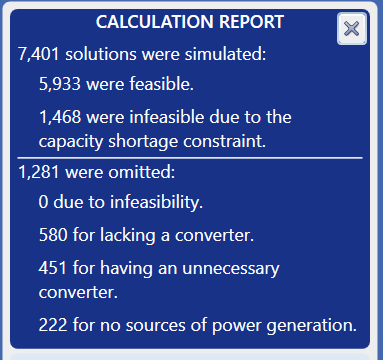 Résultats : interface HOMER
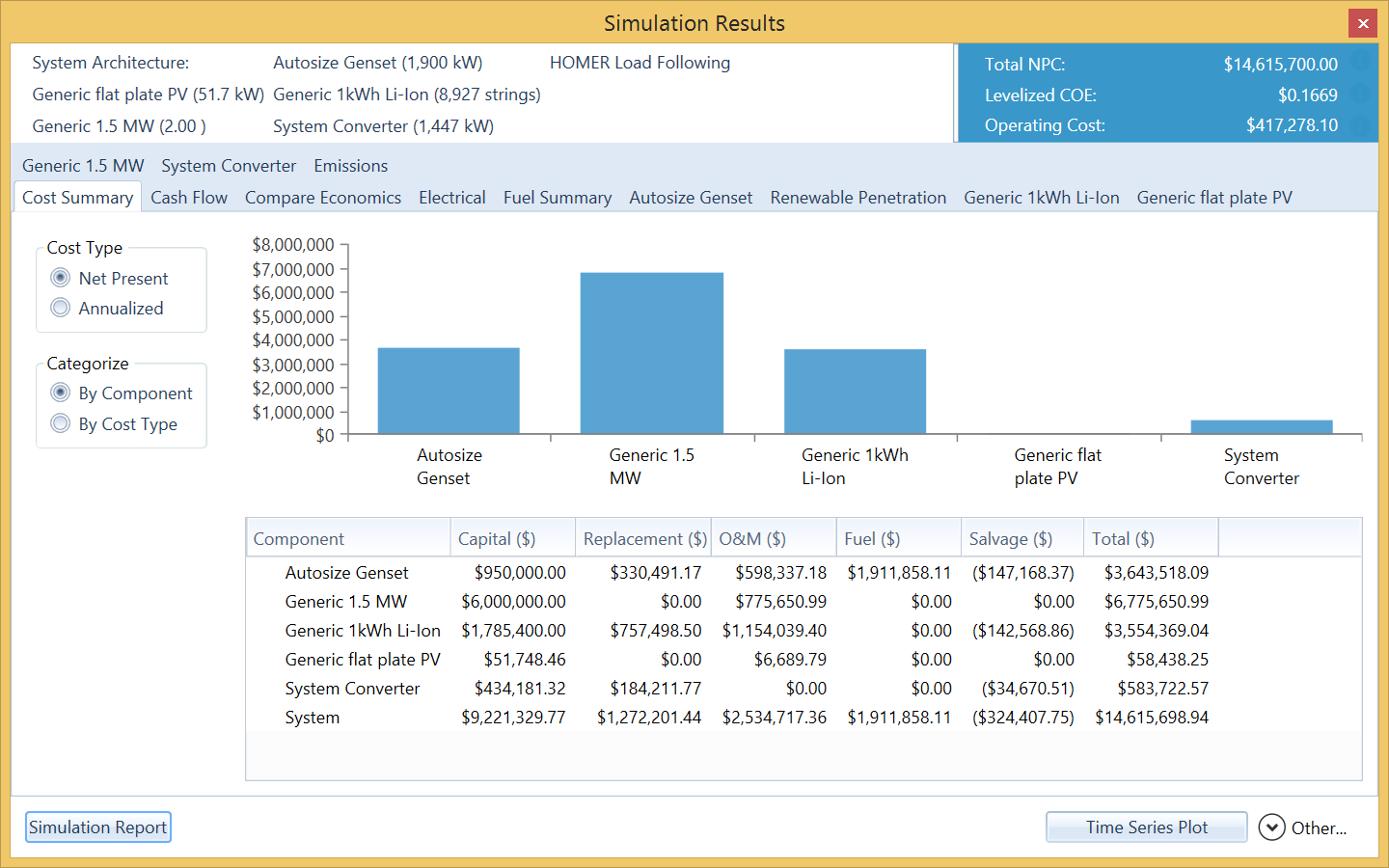 Tous les dimensionnements évalués par HOMER
Analyse détaillée d’un dimensionnement
Juin 2019 - IETR AUT
17
Dimensionnement d'un micro-réseau - HOMER
Résultats de dimensionnement à Ouessant
Et stratégie de dispatch Load Following (LF), typique d’une faible utilisation du générateur Diesel
Juin 2019 - IETR AUT
18
Dimensionnement d'un micro-réseau - HOMER
Limites d’Homer
Boîte noire, non scriptable (interface Python, Matlab absente)
Critères/contraintes d’optimisation limités
e.g. critères de qualité de service : durée maximale de coupure…
Règles de dispatch figées (quoique)
Prise en compte de l’incertain dans le dimensionnement : 
Dimensionnement “Wait-and-see” : OK (analyse de sensibilité)
Dimensionnement “Here-and-now” : absent → Multi-stage stochastic program?
Juin 2019 - IETR AUT
19
Dimensionnement d'un micro-réseau - HOMER
Annexe
Juin 2019 - IETR AUT
Dimensionnement d'un micro-réseau - HOMER
20
Stratégies de dispatching
Dispatch : répartition de la consommation nette (conso – EnR) entre les ressources « contrôlables » (générateurs Diesel, batteries)

Deux 

Load Following : N’utilise le diesel que lorsque c’est nécessaire

Cycle Charging : Privilégie une utilisation du diesel à puissance maximale qui charge les batteries
Juin 2019 - IETR AUT
21
Dimensionnement d'un micro-réseau - HOMER
À propos de l’énergie en surplus version anim
“Back-up and curtailment are a feature, not a bug!”
(Présentation du BNEF New Energy Outlook 2018, à 43:00 https://youtu.be/8uDhm9a0PeQ?t=2580)
Animation: “Iberia intraday generation mix, summertime, 2019 to 2050 (GW)”
(BNEF New Energy Outlook 2019, Key Findings about.bnef.com/new-energy-outlook/)
Juin 2019 - IETR AUT
22
Dimensionnement d'un micro-réseau - HOMER
À propos de l’énergie en surplus sans animation
“Back-up and curtailment 
are a feature, not a bug!”
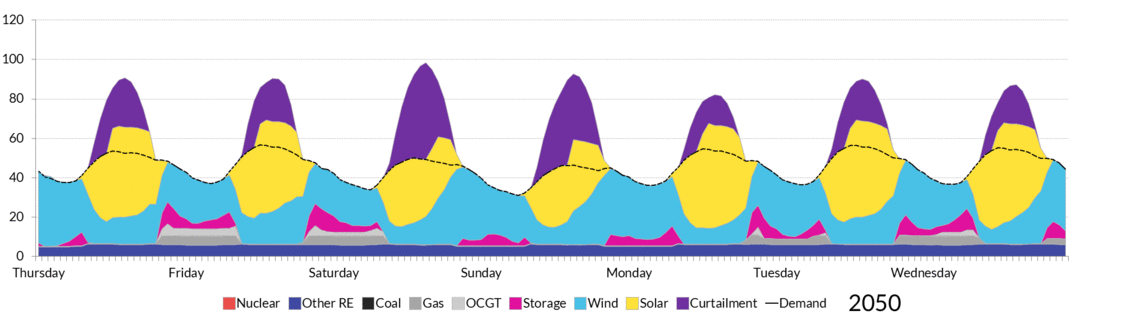 “Iberia intraday generation mix, summertime, 2019 to 2050 (GW)”
Juin 2019 - IETR AUT
23
Dimensionnement d'un micro-réseau - HOMER
Fichiers de résultats exportés d’HOMER
Liste des dimensionnements explorées et indices de performance
Ouessant_results.csv : uniquement l’optimum de chaque catégorie (11)
Ouessant_results_all.csv : tous (2000)

Ouessant_results_time_series.csv : séries temporelles de la simulation énergétique (1 an, pas 1h) du dimensionnement optimal

“System simulation report” (.docx, .pdf) généré automatiquement
Juin 2019 - IETR AUT
24
Dimensionnement d'un micro-réseau - HOMER